Sesión Conjunta
Academia Nacional de Medicina - Secretaría de Salud
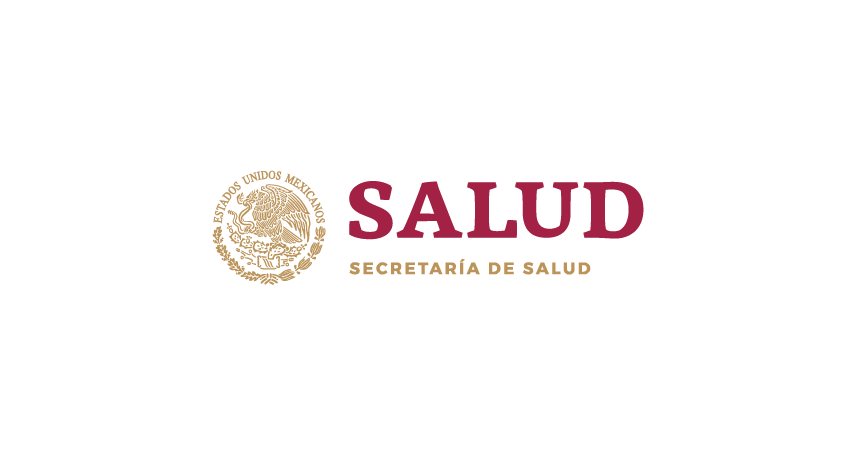 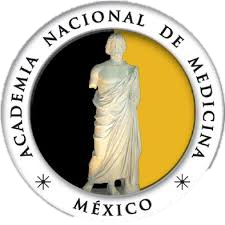 El sistema de Salud en la cuarta transformación de México
Dr. Jorge Carlos Alcocer Varela
Secretario de Salud
Febrero 2019
Acceso efectivo a los servicios requeridos para la población sin seguro social laboral
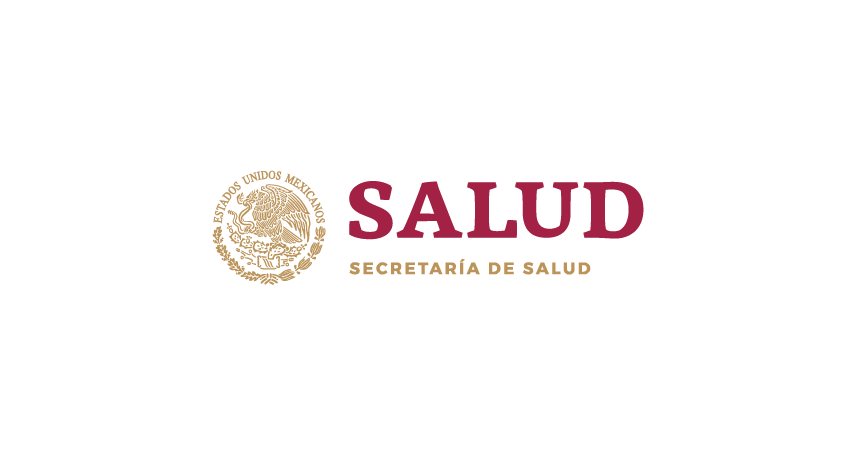 Artículo 4° constitucional:
Toda persona tiene derecho a la protección de la salud. La ley definirá las bases y modalidades para el acceso a los servicios de salud y establecerá la concurrencia de la Federación y las entidades federativas en materia de salubridad general.
Objetivo: Que todos los mexicanos, independientemente de su condición laboral o socioeconómica tengan acceso a los servicios integrales de salud.
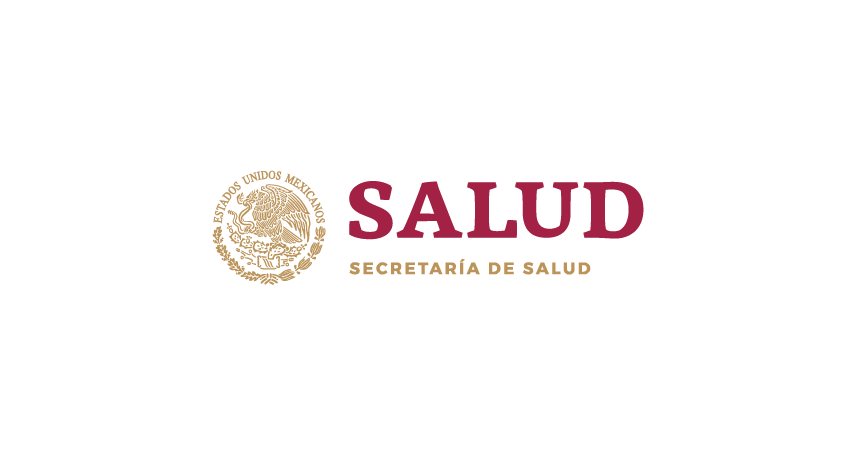 Estado de desastre
Ausencia de una Política Nacional de Salud
Programas sexenales. 
Judicialización de la administración pública
Corrupción y deshonestidad
Flexibilización y precarización del trabajo
Estructura física abandonada
Botín de partidos políticos y otros actores
Falta de competencias técnicas y administrativas
Dificultades para integrar los sistemas
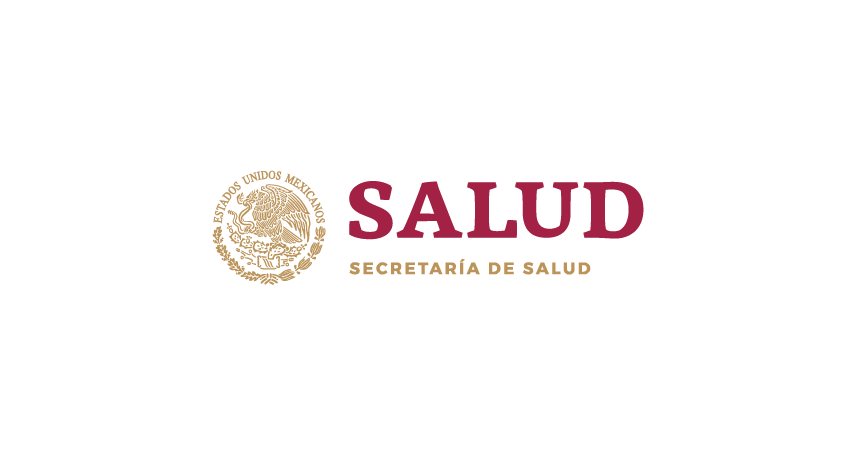 Camino de la Cuarta Transformación
Política Nacional de Salud
Integración institucional, cultural y social
Sustentabilidad económica
Calidad y Equidad
SISTEMA NACIONAL DE SALUD
Cambios legales y estructurales
APS-I
Servicios Médicos y 
Medicamentos gratuitos
Transformación incluyente de la Salud y Bienestar  del mexicano y la construcción de la paz
Largo plazo
Corto plazo
Mediano plazo
NACIONAL
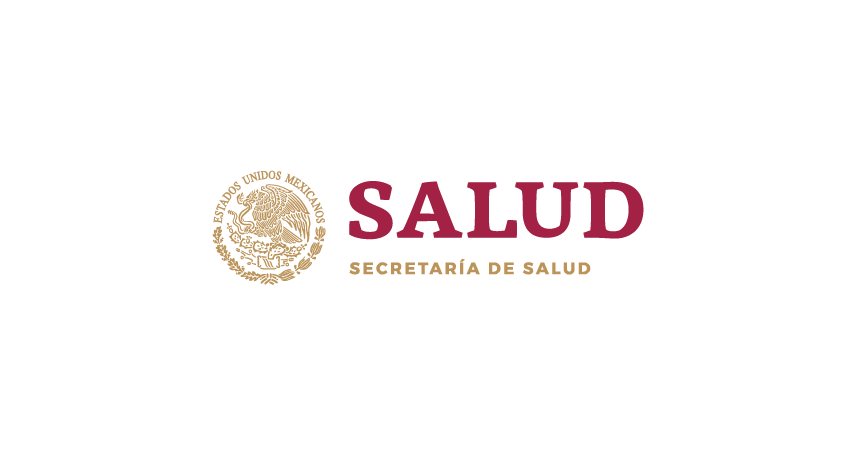 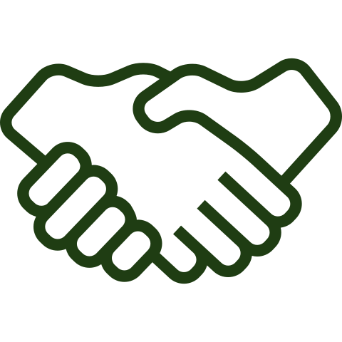 CUARTA
TRANSFORMACIÓN
Desarrollo 

Paz y Justicia Social

Bienestar
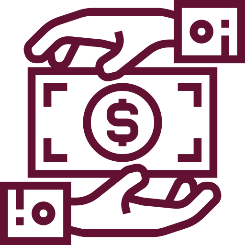 Combate a la Corrupción e Impunidad
AUSTERIDAD
NO CÓMPLICES      NO INFLUYENTISMO     NO MOCHES
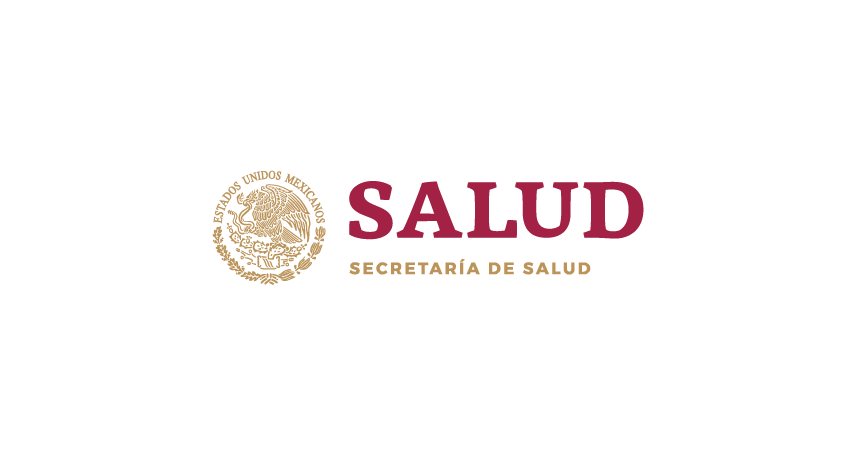 La salud como política de estado
La atención a la salud en México con una visión de política de Estado
La gobernanza en el sector salud
La reforma del marco jurídico
El sustento económico de la Salud
La reorganización del Sistema de Salud
La APS-I como nueva política de salud para los mexicanos
La universalización de los servicios de Salud
El diseño e implementación de Políticas Públicas transversales
Educación para la Salud
Desarrollo tecnológico  y científico en Salud
La Salud y Bienestar como base de la Paz
Se creará una Política de Servicios de Salud y Medicamentos Gratuitos que se instrumentará desde abajo hasta arriba.
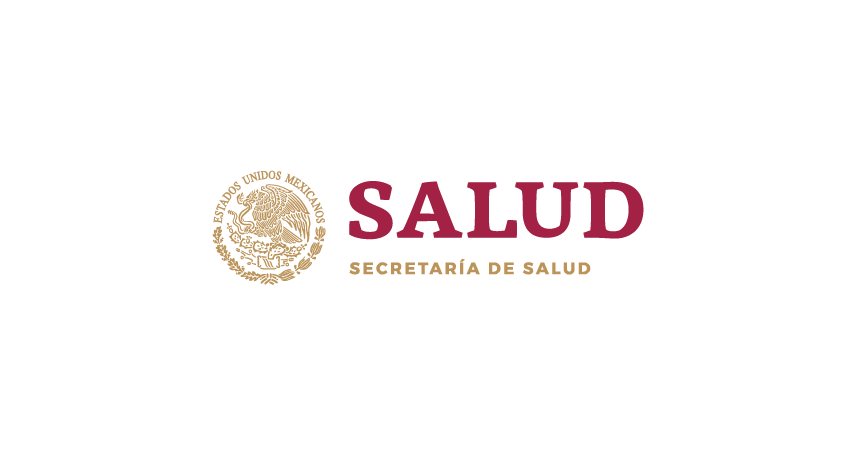 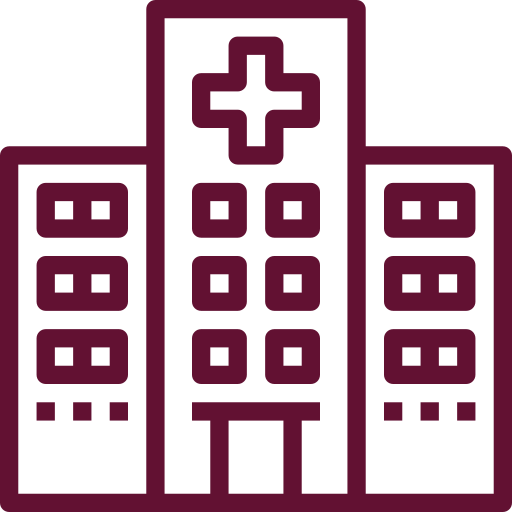 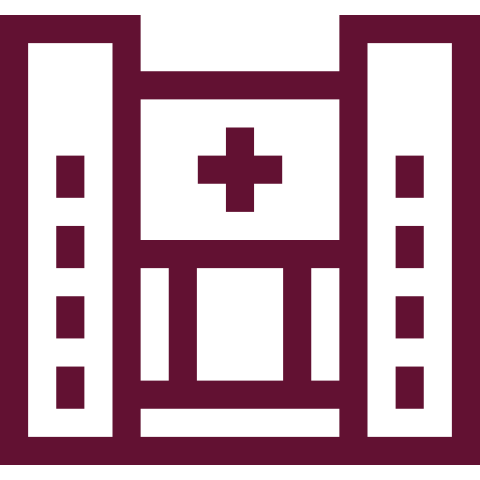 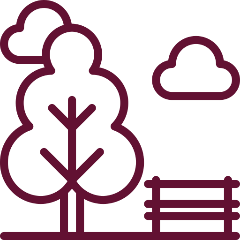 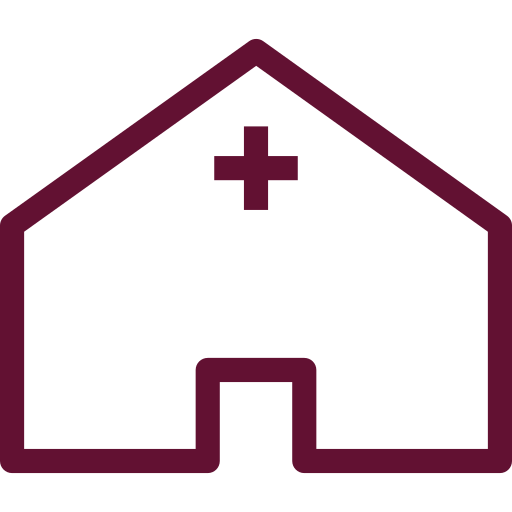 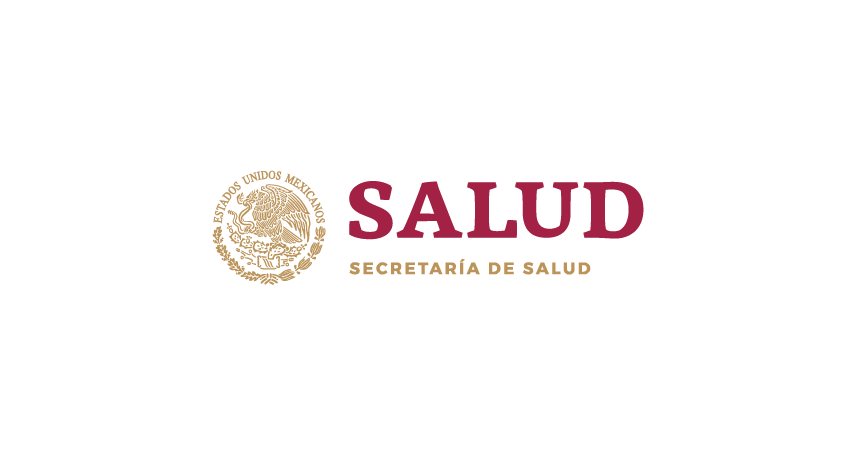 Cronograma operativo:
Corto plazo:

Abasto de medicamentos
Mantenimiento de inmuebles
Mantenimiento de equipo
Contratación de personal necesario
Mediano plazo: (2 años)

Ampliación de la infraestructura
Sistema de control en tiempo real de abasto de medicamentos e insumos 
Mantenimiento preventivo de unidades y equipo
Reforma integral de la Ley General de Salud quitando todas las referencias a la distribución de responsabilidades entre la federación y los estados en materia de salud.
Se establecerá un modelo de:
Atención Primaria de Salud Integral (APS-I)
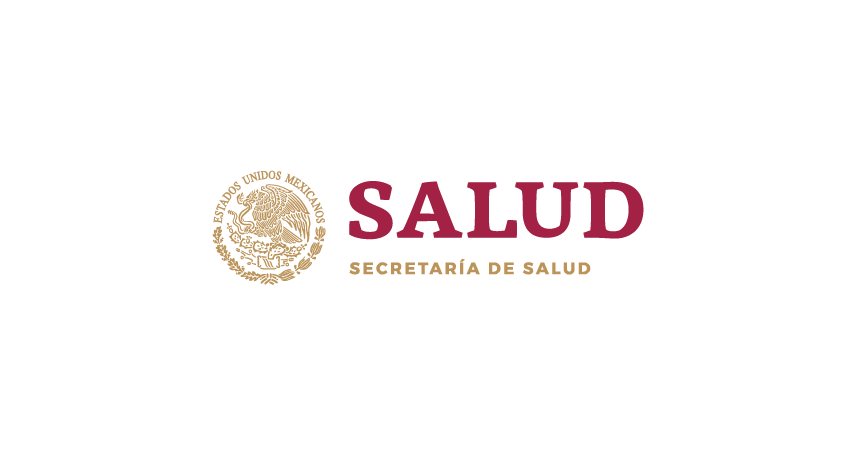 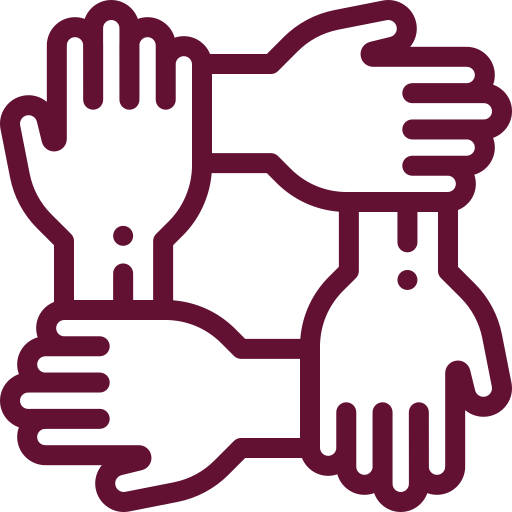 Prevención
Detección 
Tratamiento
APS-I
Se fortalecerá el Primer Nivel de Atención mediante:
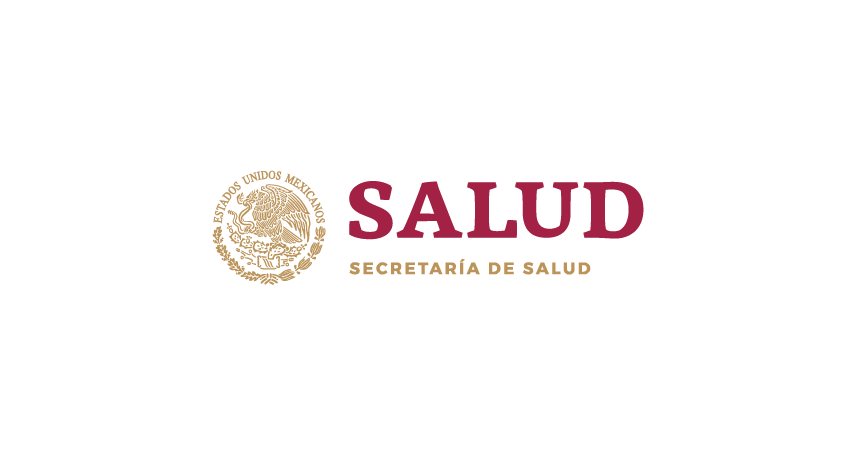 Promoción
Educación
Prevención
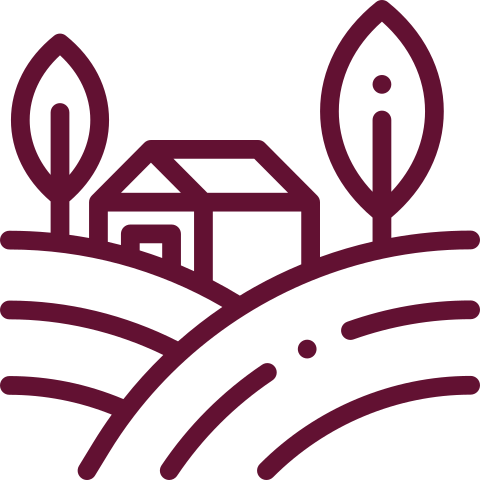 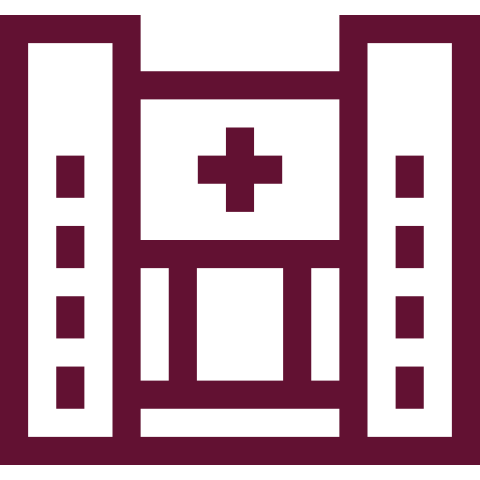 Centro de salud
Territorio
Resolverá el 80-85% de la problemática de salud
Diplomados de actualización
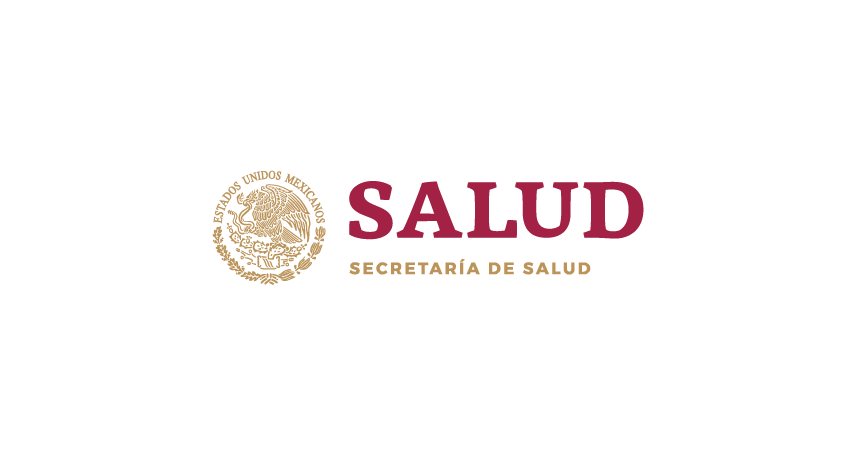 Educación-capacitación en la reorganización
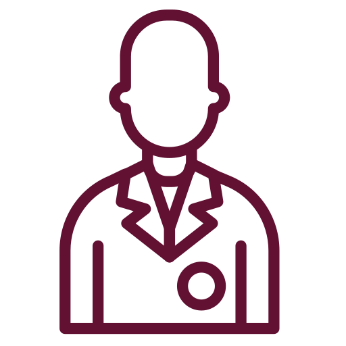 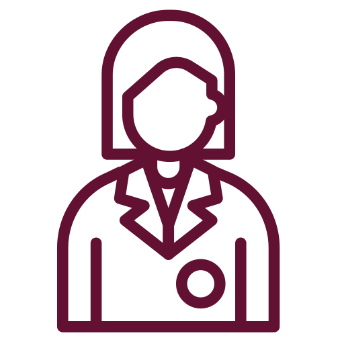 Replantear la formación académica y práctica de los profesionistas de salud a nivel medio superior y superior.
Planes de estudio hacia un enfoque que permita a los egresados integrarse al trabajo de primer nivel de atención con un componente humanista importante.
Diplomados de actualización para los médicos de primer nivel de atención.
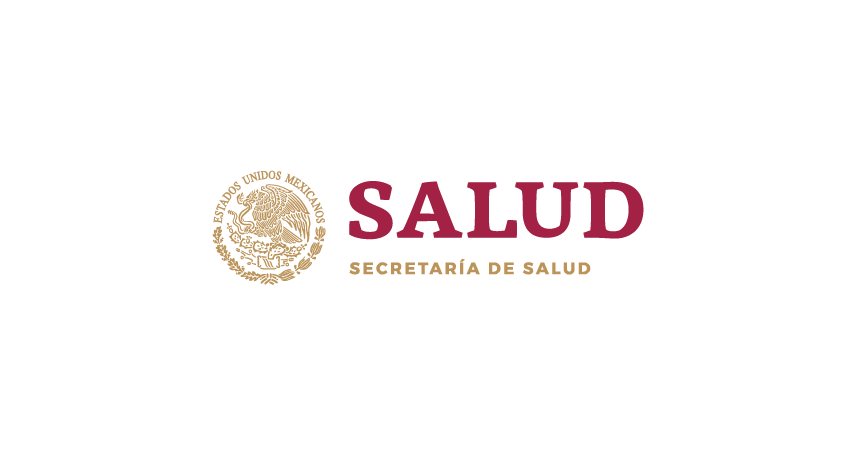 Acreditación hospitalaria a diciembre de 2018
Total 23,074 hospitales susceptibles de acreditación.
7,743 hospitales Acreditados al Sistema de Protección en Salud.
15,331 hospitales no acreditados.
En el Programa anual de Acreditación 2019 se contemplan 3,235 evaluaciones hospitalarias.
Fuente:  Dirección General de Calidad y Educación en Salud
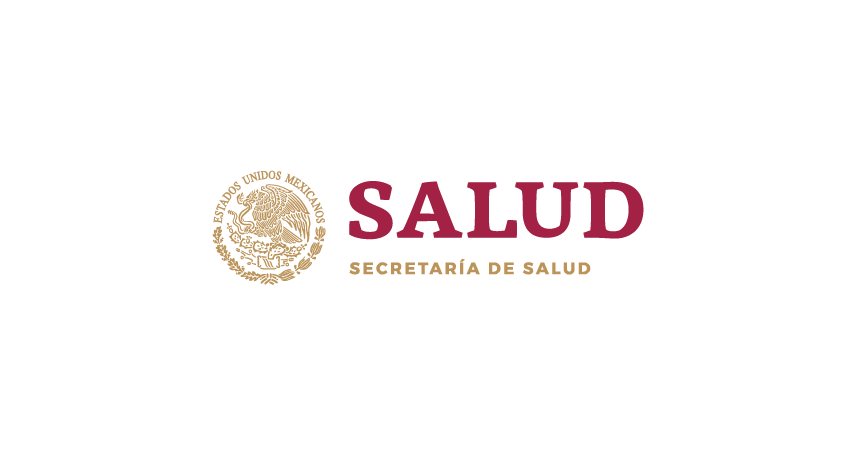 Producción nacional de medicamentos y vacunas y su distribución
En conjunto con:
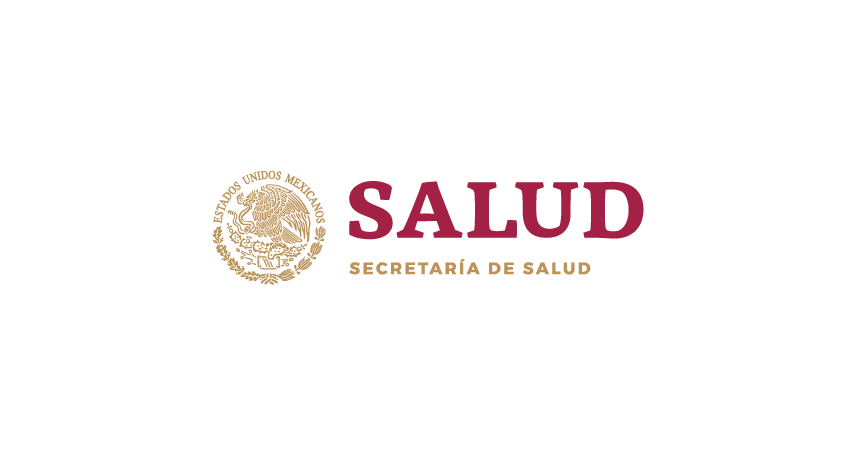 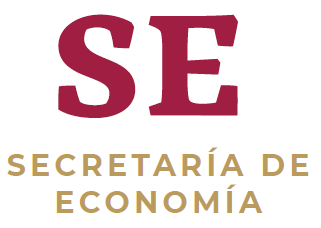 Objetivos:
Ir hacia la suficiencia nacional de productos básicos para la soberanía nacional y disminución de costos.
A través de:
Productor de medicamentos y vacunas, importador de productos farmacéuticos y distribuidor nacional de estos productos
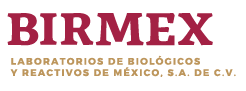 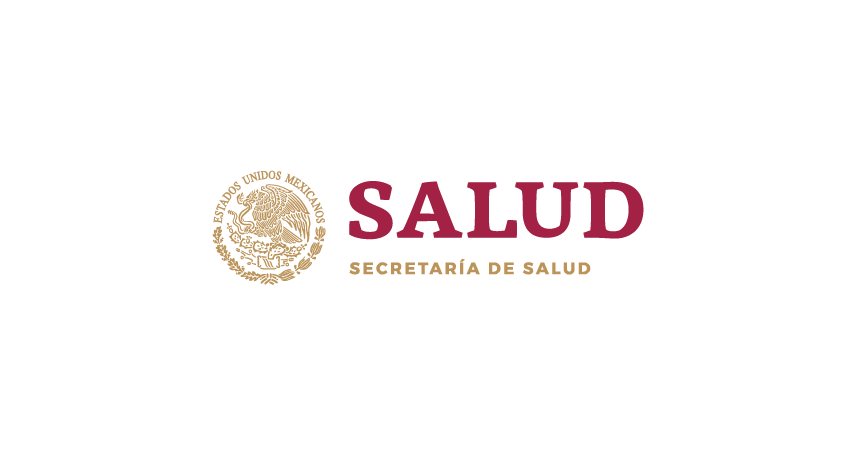 Aún se escuchan las palabras del Dr. Guillermo Soberón durante los festejos del 70° aniversario de la Secretaría de Salud…
Entre las inequidades e insuficiencias del Sistema de Salud en México destacan:
La segmentación institucional
La duplicidad de gastos
El rezago de las estructuras
La inequitativa distribución geográfica de los recursos
Las diferencias en calidad
La desbalanceada disponibilidad de recursos humanos
Los crecientes costos de la demanda y de los precios de los insumos
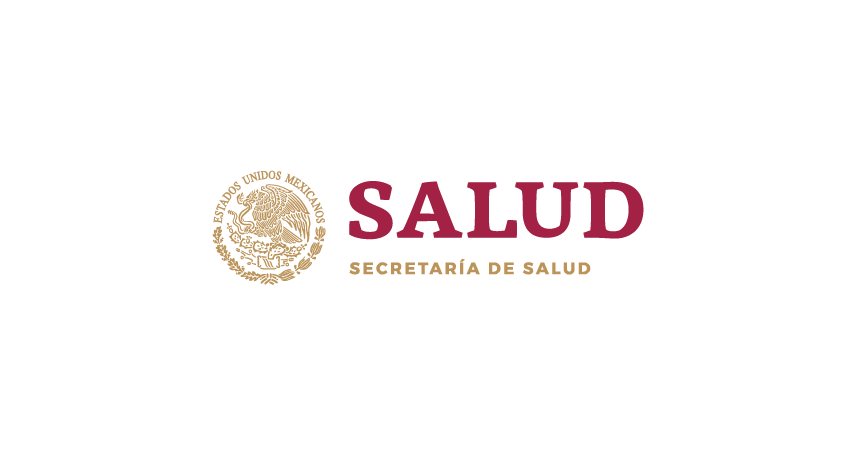 Aún se escuchan las palabras del Dr. Guillermo Soberón durante los festejos del 70° aniversario de la Secretaría de Salud…
En su colofón precisó:



“Muy necesario avanzar hacia la universalidad, tanto para hacer efectivo el derecho a la salud, como para eliminar desigualdades y homogeneizar la calidad”.
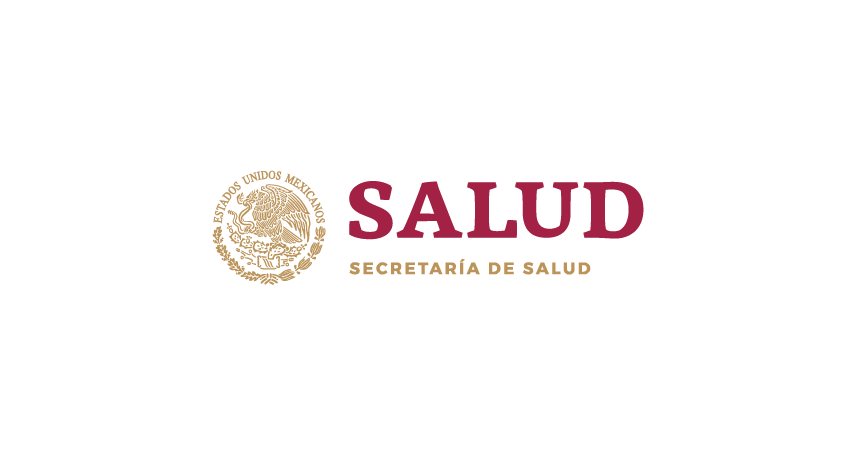 Número de Pasantes de Servicio Social y de Internos de Pregrado
En 2019, la Secretaría de Salud presta servicios en 51,318 campos clínicos.

De estos:  5,326 para Médicos Internos de Pregrado 

                 45,992 son para pasantes de Servicio Social, de los cuales:
9,333
Medicina
8,000
Otros
3,244
Estomatología
24,415
Enfermería
Fuente:  Dirección General de Calidad y Educación en Salud